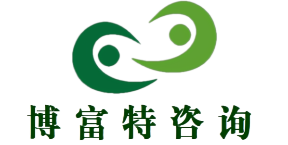 锅炉作业人员安全教育培训
锅炉作业人员安全教育培训
博富特咨询
全面
实用
专业
关于博富特
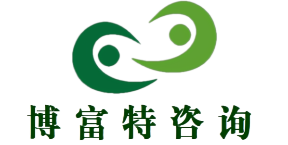 博富特培训已拥有专业且强大的培训师团队-旗下培训师都拥有丰富的国际大公司生产一线及管理岗位工作经验，接受过系统的培训师培训、训练及能力评估，能够开发并讲授从高层管理到基层安全技术、技能培训等一系列课程。
 我们致力于为客户提供高品质且实用性强的培训服务，为企业提供有效且针对性强的定制性培训服务，满足不同行业、不同人群的培训需求。
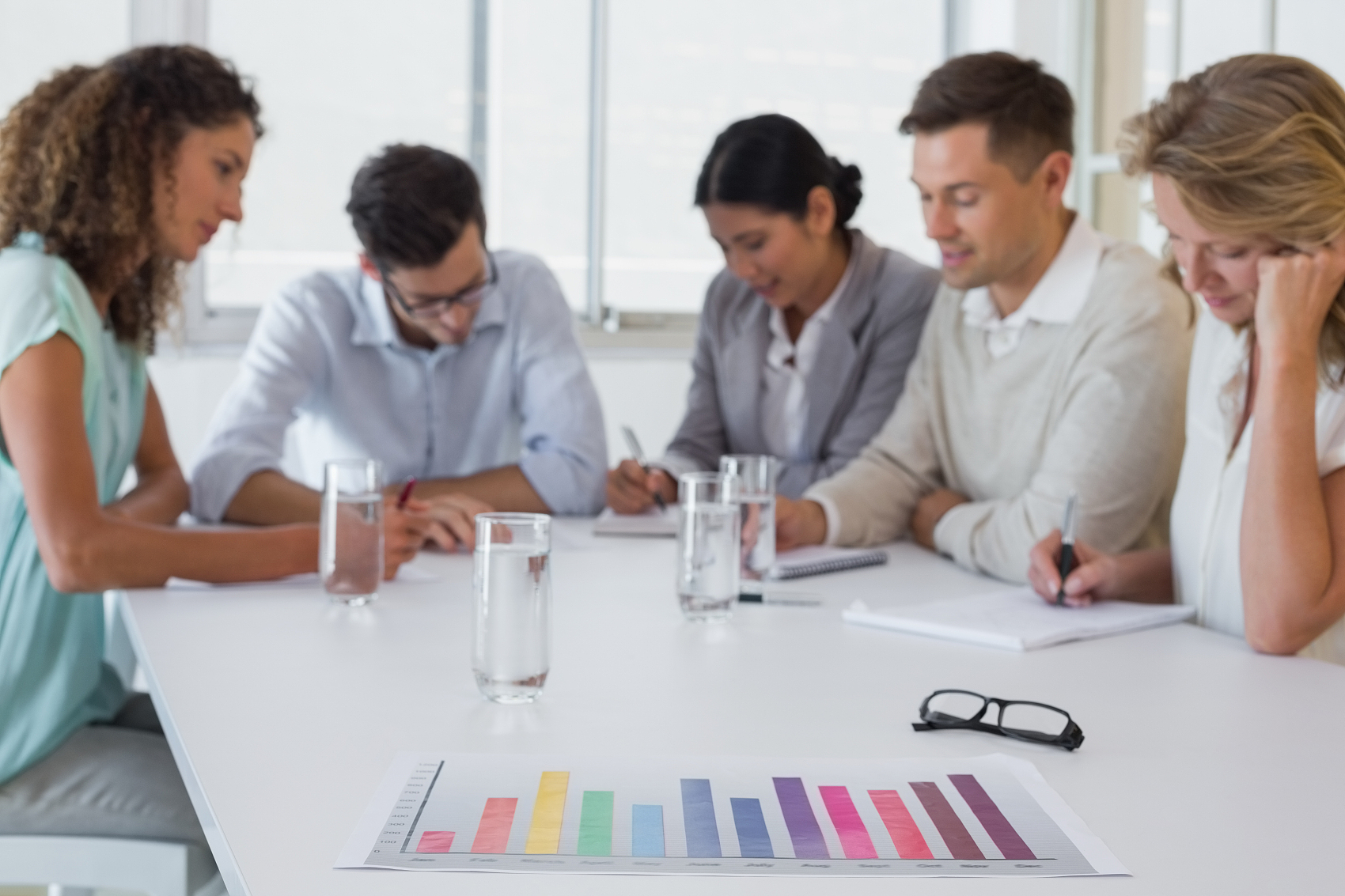 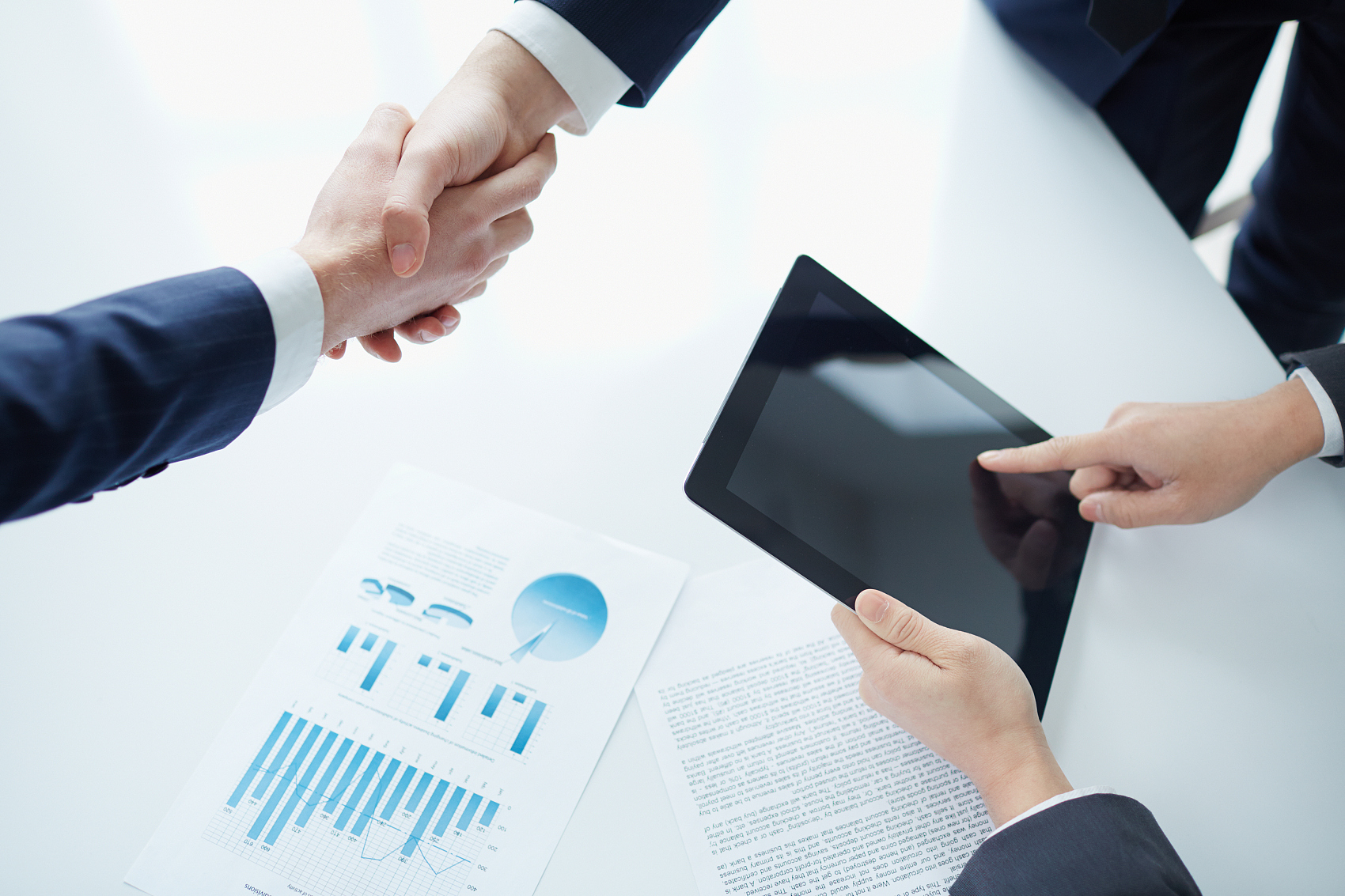 博富特认为：一个好的培训课程起始于一个好的设计,课程设计注重培训目的、培训对象、逻辑关系、各章节具体产出和培训方法应用等关键问题。
目录/Contents
01
锅炉设备基本知识
锅炉常见的危险因素
02
锅炉运行的安全防护
03
01
锅炉设备基本知识
一、锅炉设备基本知识
锅炉是生产蒸汽的设备，它把燃料的化学能转变为热能，再利用热能产生蒸汽。
锅炉设备
锅炉按用途分为电站锅炉、工业锅炉、机车锅炉、船舶锅炉和生活锅炉。
按结构分为水管锅炉、火管锅炉二种，前者是烟气在管内流动。有时又按压力分为低压、中压、高压与超高压锅炉四个等级。
一、锅炉设备基本知识
一、锅炉设备基本知识
锅炉机组异常情况的处理
遇有下列情况应紧急停炉：
锅炉缺水，水位低至-180mm不能恢复正常时。
锅炉满水，水位高至＋180mm不能恢复正常时。
锅炉爆管，不能维持正常水位或危及人身及设备安全时。
燃料在燃烧室后部烟道内再燃烧，使排烟温度不正常升高时。
所有水位计损坏时。
一、锅炉设备基本知识
锅炉机组异常情况的处理
遇有下列情况应紧急停炉：
单台炉运行，所有蒸汽压力表损坏时。
锅炉超压，安全阀不动作，排汽阀又打不开时。
主要运转设备故障，危及人身设备安全时。
DCS控制系统故障，锅炉无法控制时。
02
锅炉常见的危险因素
二、锅炉常见的危险因素
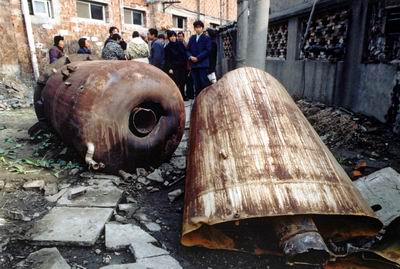 锅炉在运行时，不仅要承受一定的温度和压力，而且要遭受介质的侵蚀和飞灰磨损，因此具有爆炸的危险。如果锅炉在设计制造及安装过程中存在缺陷或因年久失修，或违反操作规程都可能出现严重的事故。
江苏一浴室锅炉爆炸造成1死4伤
二、锅炉常见的危险因素
1、水位异常。主要是在运行过程中发生缺水和满水。当严重缺水时，水冷壁管已部分干烧、过热，如果此时强行进水，使温度很高的气包和水冷壁管发生急冷，产生巨大的热应力，同时水大量气化会造成管子大面积损坏甚至炉管爆裂。为此锅炉严重缺水时绝不能立即加水，应立即熄火停炉。满水也会使蒸汽压力严重波动造成锅炉损坏，此时应减少给水或及时排水，必要时也应停炉。
二、锅炉常见的危险因素
2、汽水共腾。主要是锅炉水位波动幅度异常，水面翻腾程度大。原因是炉水中含盐量高，管壁结垢严重，水汽化受扰动使蒸汽系统压力严重波动，有时还可引起锅炉承压系统部件损坏，甚至造成炉管爆裂。
二、锅炉常见的危险因素
3、炉膛爆炸。炉膛爆炸是指炉膛内发生可燃物瞬时爆燃的现象。其原因主要是点火前炉膛内存在可燃物，一般是点火不成功没有及时清理炉膛而留存下来的，当再次点火时就可导致炉膛内的可燃气体、可燃物发生爆燃。为此，锅炉点火前必须通风置换，清除可燃物，使其浓度远远低于爆炸界限。
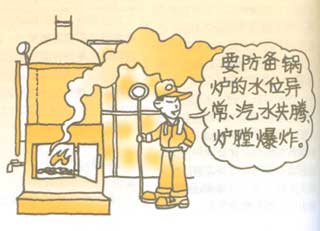 二、锅炉常见的危险因素
4、锅炉严重缺水。《电力工业技术管理法规》规定，锅炉在运行时，如果发现锅炉严重缺水时，应紧急停止锅炉运行，同时严禁向锅炉进水。
因为锅炉发生严重缺水时，炉管得不到很好的冷却而过热，被过热的炉管耐压强度降低。如果错误地继续向锅炉进水，水流到被过热的炉管壁上会迅速汽化，使汽压骤然上升，当超过管壁耐压强度时，就会引起炉管或锅筒爆破。
另外因为给水温度大大低于被过热的炉管壁温度。给水将会对锅筒或炉管造成骤然冷却，冷却不均匀也会造成爆破。
二、锅炉常见的危险因素
5、炉膛结焦
一次风量过低。
加煤过多，
造成爆燃超温。
5
4
煤粒度过大或灰熔点过低。
3
运行人员疏忽大意，对床温监视不够或调整不及时。
床温指示不正确，引起误操作。
1
2
二、锅炉常见的危险因素
5、炉膛结焦
10
煤质变化，
发现不及时，
调整不当。
风帽堵塞或损坏。
9
床层控制太薄或太厚。
8
床温保持过高，风煤配比不当，调整不及时。
启动时升温太快，调整不当，造成局部高温结焦。
6
7
03
锅炉运行的安全防护
三、锅炉运行的安全防护
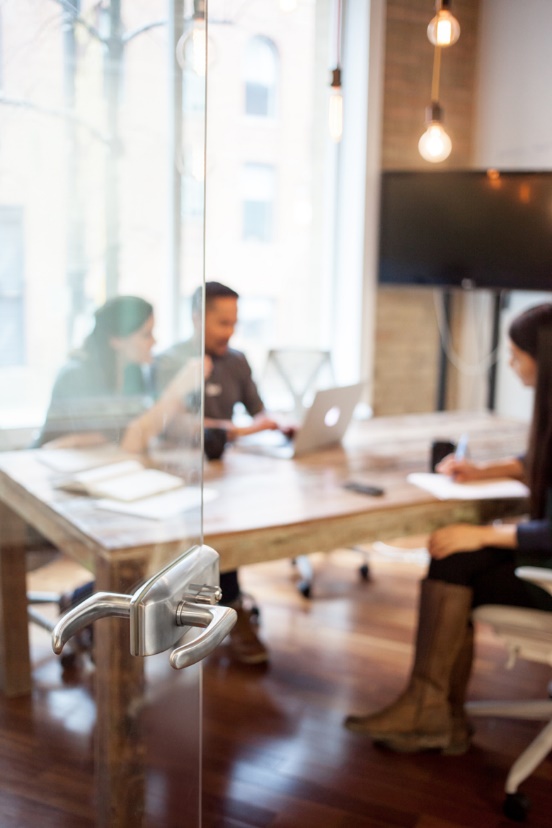 01.
锅炉房，每层至少应有两个出口，分别设在两侧，门应向外开，在锅炉运行期间不准锁住或栓住，锅炉房内的工作室或生活室的门应向锅炉房内开。
锅炉运行要有操作规程、交接班制度、水质管理制度、定期检验制度等。
02.
03.
运行锅炉应每年进行一次停炉内外部检验，每6年进行一次水压试验。
三、锅炉运行的安全防护
4、蒸汽锅炉运行中遇有下列情况之一时，
     应立即停炉：
①锅炉水位降到规定的水位极限以下时；
②不断加大向锅炉给水及采取其他措施，但水位仍继续下降时；
③锅炉水位已经升到运行规程规定的水位上位极限以上时；
④给水机械全部失效；
三、锅炉运行的安全防护
4、蒸汽锅炉运行中遇有下列情况之一时，
     应立即停炉：
⑤水位表或安全阀全部失效；
⑥锅炉元件损坏，危机运行人员安全；
⑦燃烧设备损坏，炉膛倒塌或锅炉构架被烧红；
⑧其它异常运行情况。
三、锅炉运行的安全防护
锅炉在运行中始终保持着一种微负压或微正压的状态，因而为了保证设备的安全运行，引风机、送风机、给煤机等必须按一定顺序启动，否则就启动不起来。
另外，为了保证主要转动设备、大型主设备的安全，主设备的振动值、轴承温度、锅炉燃烧温度，主蒸汽温度、压力、汽包液位也会根据相应重要程度设入联锁报警系统。在设备启动前及日常检查中都要试验和检查，确保联锁和报警系统好用。
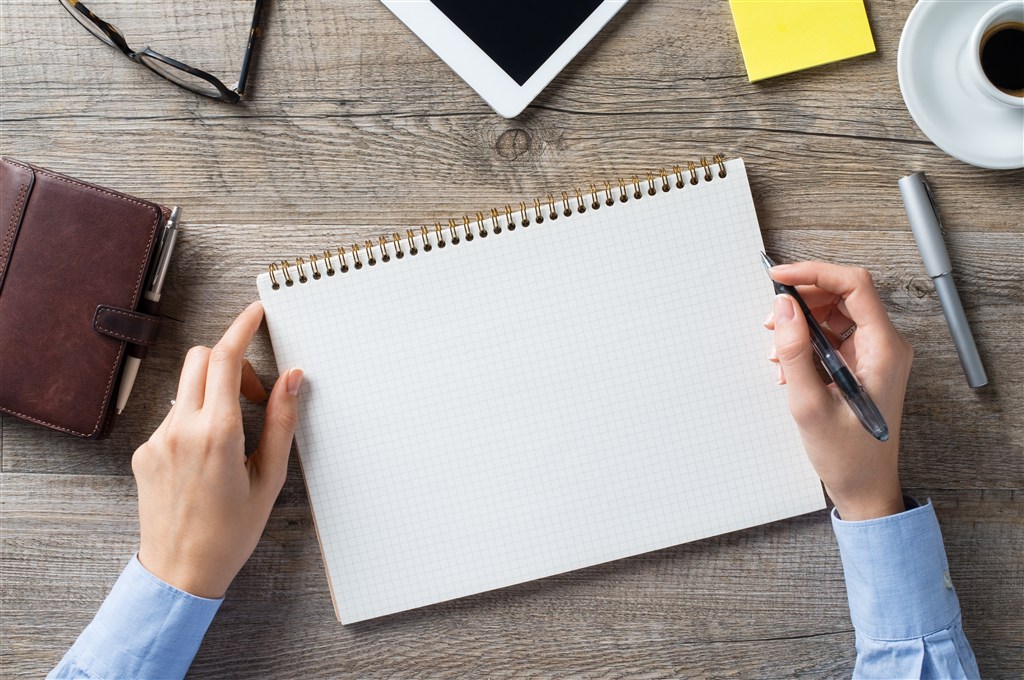 三、锅炉运行的安全防护
锅炉做为一种特殊的压力容器，每台炉压力表、水位计、安全阀都不止一个，在运行中，一定要检查、校对到位，确保指示正确。冬季时压力表、水位计防冻，防止误操作。这个问题我们每年都遇到。
安全阀：弹簧式、杠杆式、脉冲式、静重式
安全阀的起跳压力：工作压力≤5.88MPa时，安全阀动作压力按工作压力的1.04和1.06倍选取，工作压力≥5.88MPa时，安全阀动作压力按工作压力的1.05倍和1.08倍计算。
三、锅炉运行的安全防护
安全阀投入后，电气部分正常，安全阀不动作原因有：
①阀芯与活塞的有效作用截面差太小，冲力不够；②活塞胀圈卡涩，影响动作；
③脉冲小安全阀开启行程不够；
④脉冲阀漏汽严重或缓冲阀（疏水阀）开度过大；
⑤脉冲管漏泄或管道阻力大（管内结垢或有杂物）；
三、锅炉运行的安全防护
安全阀投入后，电气部分正常，安全阀不动作原因有：
⑥脉冲安全阀电磁铁芯杠杆被杂物卡死；
⑦活塞胀圈太软，胀圈数量不够，在汽缸内活塞上下密封不好，以及汽封间隙太大漏泄严重，使活塞室上部作用力减小；
⑧活塞装配不合适，活塞位置过高影响脉冲汽进入；
⑨阀芯导向叶片与阀座间隙太小，在热态下发生卡涩；
⑩弹簧性能不好，同样压缩度时需加大开启安全阀冲力。
三、锅炉运行的安全防护
所有平台、楼梯、围栏、盖板、门窗等应齐全、完整。地沟、孔洞有盖板。
设备周围及通道不得堆积杂物，地面不得有积水、积油、积灰等杂物。
检修中临时拆除的平台、围栏、盖板等应复位、孔洞应修补。检修后的物品应清除，场地应打扫。
其它检查
锅炉房内应配备有足够的合格消防器材。
上述检查完毕后，应将检查结果记录在记录本上。对发现的问题及时通知检修、电气、仪表等单位人员予以消除。并汇报班长或车间、调度室等相关人员。
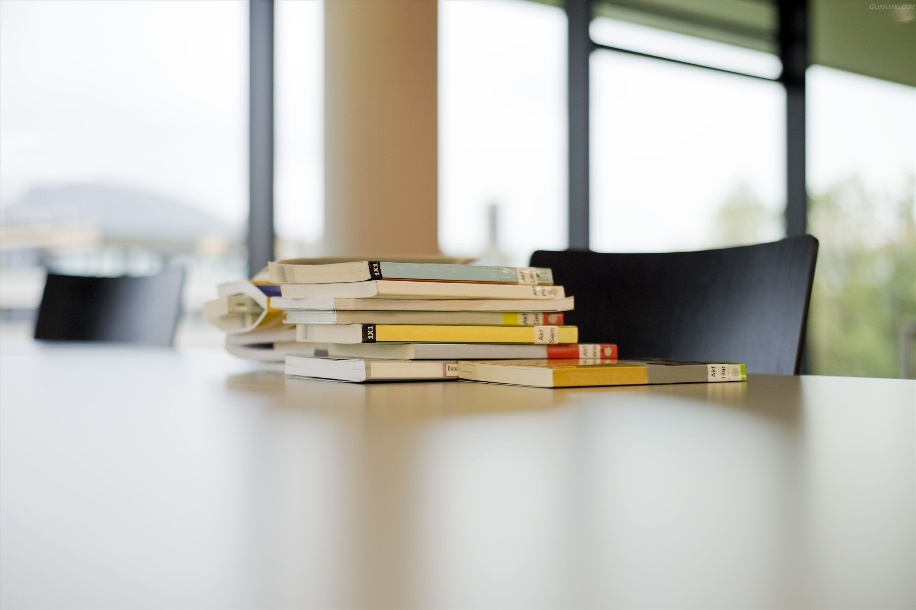 如需进行超水压试验，应按照《蒸汽锅炉安全技术监察规程》的有关规定进行。其试验压力为汽包工作压力的1.25倍。做超水压试验，应遵守集团公司有关规定，并经主管生产、设备的总经理批准，以及制定严格的安全防护措施。
三、锅炉运行的安全防护
锅炉承压部件经过检修，需进行水压试验，以检验受热面，汽水管道、阀门的严密性。试验压力为过热器工作压力。
水压试验

工作压力试验和超水压试验
三、锅炉运行的安全防护
水压试验前应按启动前的检查项目对设备进行全面检查，并确认与锅炉水压试验有关的汽水系统检修工作已结束。并将阀门置于以下状态。
上水前对空排汽阀，所有空气阀均开启。
所有压力表、水位计要投入。
给水阀、包括旁路门均关闭。省煤器再循环关闭。
锅炉所有放水门、疏水门、排污门、化学取样门、一道阀均开启，二道阀关闭。
炉顶主汽门、八米并汽阀及其旁路均关闭，要保证与系统断开。
三、锅炉运行的安全防护
转动机械联锁试验
高压电气设备经过检修或停运超过24小时，再启动时应通知电气测绝缘，合格后方可启动。高压设备的启停要及时通知调度室。停运时间较长的低压电气设备也应联系电工检查，无问题方可启动。
转动机械经过检修，需进行不少于2小时的试运行。新装设备需进行不少于8小时的试运行，以检验其工作可靠性。
三、锅炉运行的安全防护
转动机械联锁试验
确认转动机械及其电气设备检修调试完毕，附属仪表、DCS控制系统投运正常，对设备进行全面检查，无问题后通知调度，通知电气人员检查送电。
联锁试验前，要先做事故按钮试验，依次启动设备，在运转稳定后试验各事故按钮，要求开关均能跳闸，红灯熄灭，绿灯亮，事故报警响。
三、锅炉运行的安全防护
对于压力容器操作人员，安全要求如下：
二
三
一
压力容器操作人员必须是受过培训，经过考核并取得操作资格证书的人员，必须了解压力容器基本结构和主要技术参数，熟悉操作工艺条件；
操作人员必须遵守压力容器安全操作规程；
应做到平稳操作，缓慢加压和卸压，缓慢地升温和降温，运行期间，保持压力和温度的相对稳定；
三、锅炉运行的安全防护
对于压力容器操作人员，安全要求如下：
五
六
四
做好班前、班中和班后的检查工作，及时发现设备的不正常状态，及时采取措施进行处理；
严禁超温、超压运行；
认真填写操作记录。
三、锅炉运行的安全防护
锅炉运行人员安全防护注意事项
1.司炉工必须持证上岗，锅炉、安全阀、压力表每年报（送）检一次。
2.蒸汽压力基本达到设计要求或劳动部门批准的标准。
3.炉壳、炉筒、炉胆、炉管部位无严重腐蚀，炉墙密封完整，保温完好，无冒烟现象。
4.传动和供水系统操作可靠、一台锅炉配置两台供水泵、每周循环使用一次。
三、锅炉运行的安全防护
锅炉运行人员安全防护注意事项
5.锅炉必须保证在负压下运行。
6.各控制阀门装置齐全，动作灵敏可靠。
7.每班冲洗水位表一次、冲洗要戴好防护手套，脸部不要正对水位表。
8.每班冲洗压力表一次、应冲洗压力表的存水弯管，防止污垢堵塞。
三、锅炉运行的安全防护
锅炉运行人员安全防护注意事项
9.每班排污两次，排污选在高水位、低负荷时进行。
10.每周最少手动试安全阀一次。当压力升至供汽压力时，手动操作两只安全阀排汽一次。 每月升压操作安全阀自动排汽一次。
11.发现锅炉人孔、手孔、观察孔漏水漏汽，应及时紧固，损坏严重的应更换。更换时应将锅炉水温降到60度以下。
12.锅炉需配置水处理器、每班试纸检查一次水质、每周抽样送品管部检测一次、水质达标数据：给水总硬度＜0.03   PH值≥7、炉水总碱度6-12  PH值10-12  氯化物＜ 44.5。
三、锅炉运行的安全防护
13、锅炉爆炸产生原因
①超压：使受压元件应力超过强度极限而破裂。
②超温：受压元件材料超过其允许使用温度，强度下降或严重缺水的情况下进水而开裂。
③磨损、腐蚀：磨损使材料减薄，承压能力降低；腐蚀使钢板发生苛性脆化。
三、锅炉运行的安全防护
④裂纹：锅炉频繁启停或压力、负荷波动频繁，产生疲劳开裂。
主要原因是先天性缺陷（锅炉本身的问题）和运行管理不善（安全附件不全、不灵，违章操作和擅离岗位，设备带病运行和未及时发现裂纹、腐蚀等隐患，无水处理设施或水处理设施失效等）。
三、锅炉运行的安全防护
14、锅炉爆炸预防措施：
防止超压（定期人工和自动排污，防止安全阀锈死；定期冲洗压力表下的存水弯管；长期停用的设备要定期做水压试验）。
①
防止超温过热（防止缺水、防止积垢）。
②
③
防止腐蚀（水处理达标保证给水、炉水质量合格，加强停炉保养、及时清除烟灰）。
三、锅炉运行的安全防护
14、锅炉爆炸预防措施：
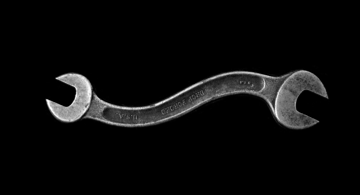 ④防止裂纹和起槽（燃烧稳定，禁止骤冷骤热）。
⑤杜绝先天性缺陷（严把新锅炉和锅炉维修后的验收关）。
感谢聆听
资源整合，产品服务
↓↓↓
公司官网 | http://www.bofety.com/
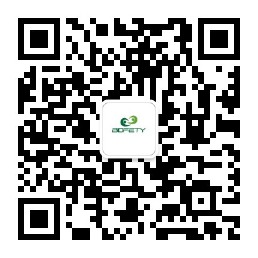 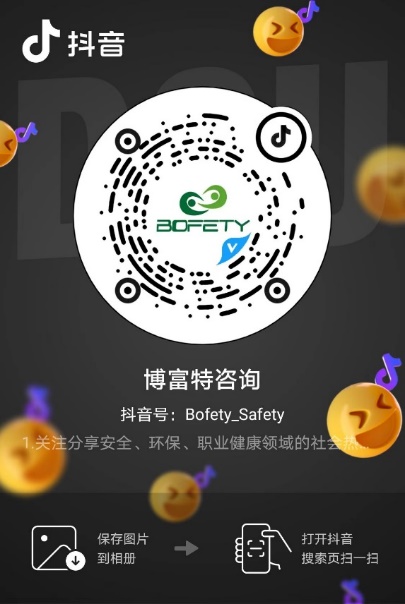 如需进一步沟通
↓↓↓
联系我们 | 15250014332 / 0512-68637852
扫码关注我们
获取第一手安全资讯
抖音
微信公众号